Points de convergence 
mathématiques et physique-chimie
au cycle 3
Anne Burban – Anne Szymczak
Inspectrices générales de l’éducation nationale
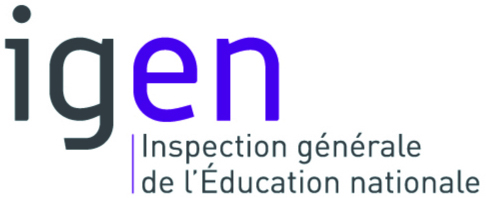 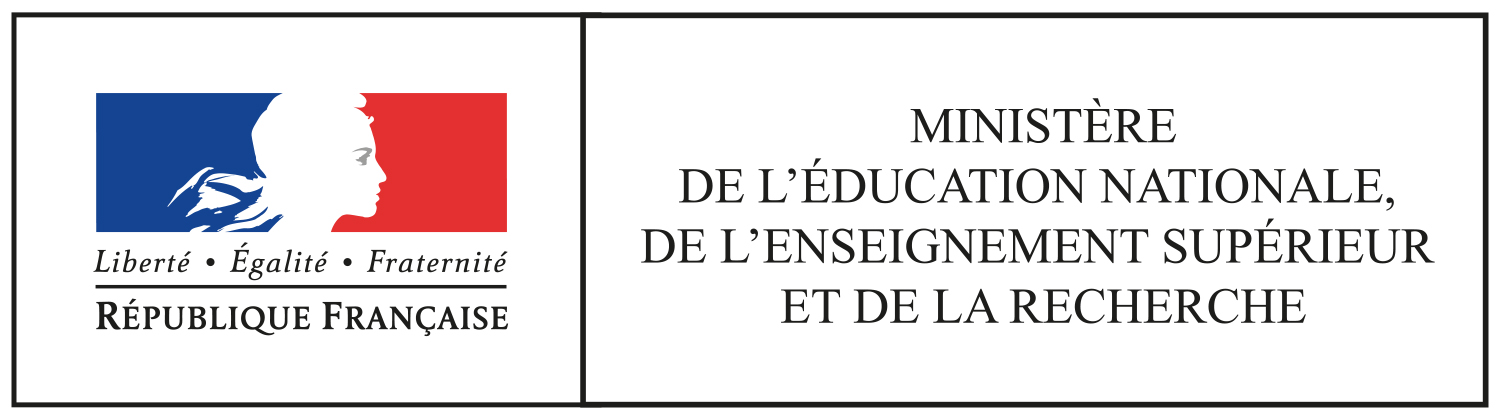 Séminaire PNF – 10 mars 2017 – Paris
1
1
[Speaker Notes: Points de convergence établis à partir des attendus de fin de cycle 3]
Attendus de fin de cycle 3 EN Mathématiques
2
[Speaker Notes: Trois grands thèmes en mathématiques dans le programme de cycle 3.
Proportionnalité – partout dès le CM1]
Attendus de fin de cycle 3en physique-chimie
3
[Speaker Notes: Physique-Chimie incluse dans le programme de « sciences et technologie » 
Les attendus considérés ici sont ceux qui relèvent davantage de la physique-chimie et donc nous intéressent aujourd’hui dans le travail sur les croisements didactiques avec les mathématiques au cycle 3, en préparation de la poursuite de l’installation des savoirs constitués en discipline physique-chimie au cycle4. 
Pour autant, cela n’exclut pas les autres thèmes du programme de « sciences et technologie ».]
Exemples de Situations de contact
4
[Speaker Notes: La colonne de gauche reprend les attendus de mathématiques, la colonne centrale ceux de physique-chimie. 
Il n’est pas envisageable d’afficher des liens spécifiques entre ces deux séries d’attendus ; au cycle 3, les différents attendus, dans les différents champs d’étude de physique-chimie, donneront lieu à des situations dans lesquelles les notions et capacités du programme de mathématiques pourront être mobilisées. Les exemples de situations donnés ici peuvent se rapporter aux attendus de mathématiques correspondant au code couleur que l’on retrouve dans les deux colonnes extrêmes du tableau.]
Point de divergence
5
POINT de vigilance
Les nombres décimaux

Utilisation courante de la locution 1m20 pour 1m+20cm, représenté ensuite par le nombre décimal1,20 (m)
Mais comment justifier alors que 1m5 ne s’écrive pas 1,5m?
6
Enrichissement mutuel
7
[Speaker Notes: La conversion est menée en conservant les unités , y compris dans les écritures fractionnaires. Cela permet de raisonner et de ne pas appliquer des recettes ou des outils (cf tableau de conversions) sans en comprendre les fondements. Le raisonnement est transférable à toute conversion.
 
Attention au nombre de chiffres significatifs pour le résultat décimal en PC. 
Attention ne pas faire faire des conversions à l’excès dans des exercices exclusivement techniques. On pratique les conversions quand elles sont utiles

Exemple : alignement dans le travail sur les ombres ; 2fois plus, 3 fois moins en proportionnalité ( attention aussi  : obstacle sémantique (fois et plus) nécessaire, connu du professeur de mathématiques mais pas du professeur de physique-chimie)]
CONCLUSION
Les attendus de fin de cycle 3 en mathématiques et en physique-chimie sont de nature assez différente…

En mathématiques : 
Notions abstraites (nombres, modèles géométriques)
Première approche de processus de raisonnement

En physique-chimie :
Situations et objets d’études réels ; importance de l’expérimentation dans la première compréhension des notions et phénomènes physico-chimiques.
Approche souvent qualitative ; la modélisation faisant appel aux mathématiques apparaît surtout au cycle 4. 

… mais permettent et demandent des rapprochements au service d’une meilleure appropriation globale par l’élève.
8
Merci de votre attention
Anne SZYMCZAK – Anne BURBANInspectrices générales de l’éducation nationale
9